新北市同榮國小資優班學校廁所臭臭
指導老師：李柏璋 成員：許童媗
照片集錦
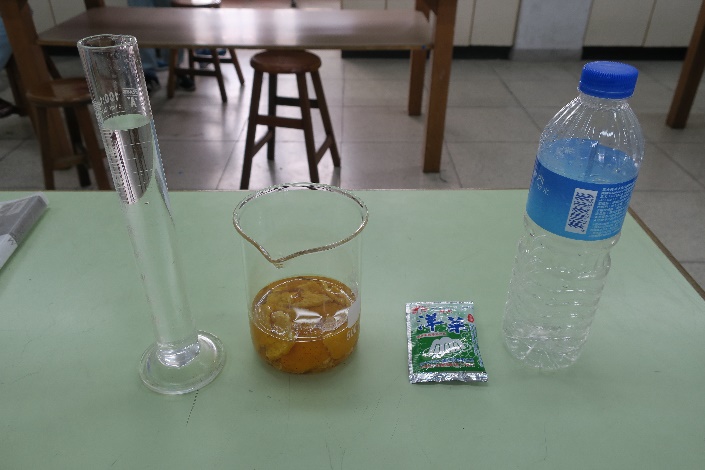 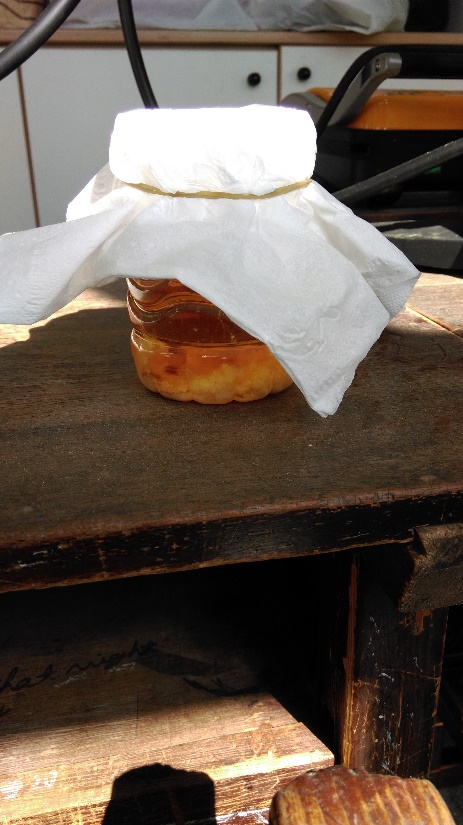 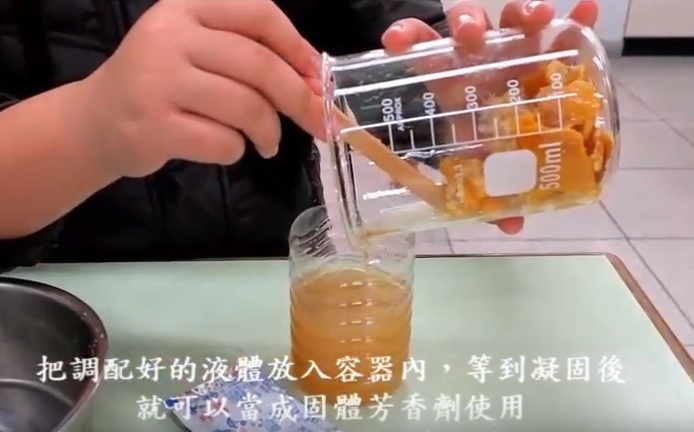 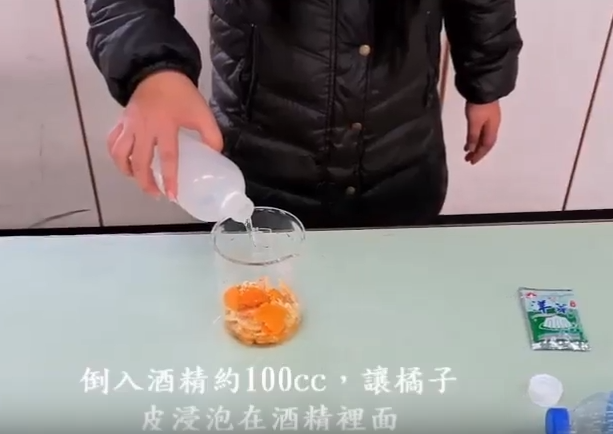 身邊有哪些令我（們）感到困擾的問題？
學校廁所不乾淨，有臭味
學校的體育器材不完整且有些損壞了

我們決定著手解決的問題是？
決定著手解決學校廁所有臭味的問題

我們覺得造成這個問題的原因可能是？
沒有放置廁所芳香劑因此廁所有臭味
水管阻塞
垃圾隨便丟
不沖水
這個問題對誰造成影響？
這些人對此問題有何看法，或他們在意的是什麼？ 

對於全校師生都會有所影響，進去廁所就有味道，感覺很不舒服。
想像一下，若這個問題被解決，最美好的狀況會是怎麼樣呢？

全校師生不會因為廁所有味道而不去上廁所。
也不會因為非天然的廁所芳香劑危害身體健康。
為了達到這個美好的狀況，我（們）想了哪些解決辦法？
經過思考後，我們採用並實踐的方案，請在 「是否採用」的欄位中打 V。
請簡單說明一下，為什麼最後採用這些辦法？

很多班級都會放置市售的廁所芳香劑來消除異味。但市面上賣的廁所芳香劑都是化學的，並不是天然的。恐怕造成人體的危害。所以我想要自製廁所芳香劑放在負責打掃的廁所，希望能夠解決這個問題。
決定出要採取的行動方案後，我（們）做了哪些「準備事項」和具體的「實踐行動」？
在過程中我（們）碰到了哪些困難與令我們不悅的事情？我（們）如何面對或解決？
本次行動的結果為何？造成什麼樣的影響？

廁所的氣味改善了，感覺舒服多了。
詢問受到本次行動影響的人（們）有沒有什麼回饋或心得？
我（們）用了哪些方式，把故事分享出去？







     
  
          影片網址：https://www.youtube.com/watch?v=-2S1OL_RhFY